Jadransko more
Primorska hrvatska
Površina mu iznosi 138 595 km2

Duljina 870 km

 Širina 159,3 km

Prosječna dubina Jadranskog mora je 173 m
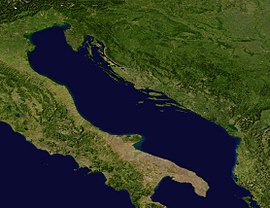 Zemlje sa izlazom na Jadrasnko more
1. Italija 
2. Hrvatska
3. Crna Gora
4. Albanija
5. BiH
6. Slovenija
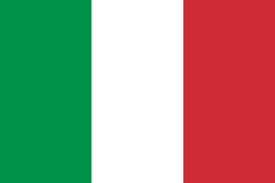 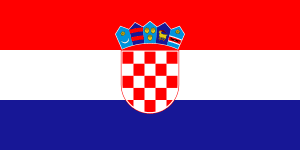 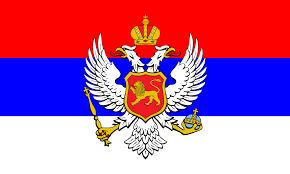 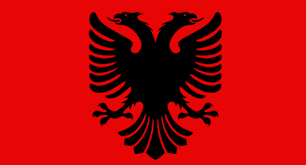 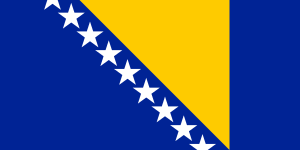 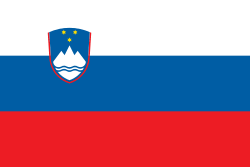 Struje Jadranskog mora
Dubina Jadranskog mora
Sj. Jadran- najpliči
Srednji Jadran- srednja dubina
Južni Jadran- najdublji
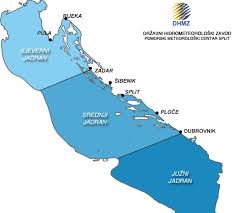 Znamenitosti
Prirodni resursi:
  a) Kornati 
  b) Brijuni
  c) Mljet

Ugljikohidrati
Neki od važnih gradova
1. Dubrovnik

2. Split

3. Zadar

4. Rijeka

5. Pula
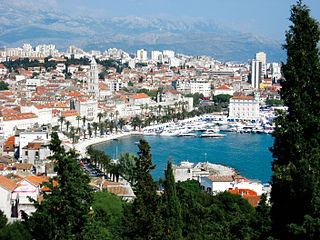 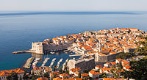 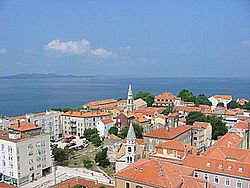 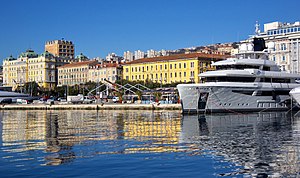 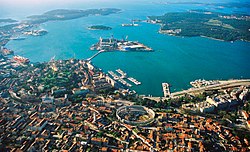 Klima primorske Hrvatske
Vjetrovi: Bura
                    Jugo
                   Maestral
Vrijednosti temperatura rastu od sjeverozapada prema jugoistoku
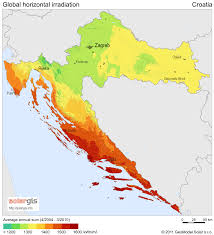 Tla primorske Hrvatske
Neki od tipova tla:  crvenika
                                    smeđa tla
                                    fliš
                                    alujivalna tla
                                    močvarna tla
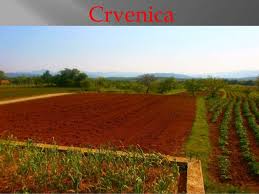 Kraj
Izradio: David Premec

Razred: 8.a

Izvori: Wikipedija, google slike, udžbenik iz geografije